Kam na strednú školualebovoľba povolania
Spracovala  Mgr.L.Želinská podľa materiálov
 CPPPaP Čadca, upravené
Kam na strednú školu
DÔLEŽITÉ ROZHODNUTIE O VOĽBE POVOLANIA

tvoja budúcnosť
tvoje živobytie

tvoj koníček

Výberu školy venuj náležitú pozornosť dostatok času a zodpovedne sa rozhodni !!!
Čím budem
- počítače, technika
- práca s ľuďmi
- kreslenie
- čítanie, učenie sa
- autá 
- varenie
- manuálne práce
- práca s deťmi....
- Aký mám prospech?
- Ako mi ide učenie?
- Koľko sa učím?
- Na čo mám talent?
Ako sa 
učím?
Čo ma 
baví ?
- technický?
- intelektuálny?
- umelecký?
- sociálny?
- administratívny?
- podnikavý?
Aký som 
typ       
osobnosti?
-Aké mám šance?
- Aké sú nevýhody 
  tohto povolania?
- Uplatním sa?
- Koľko zarobím?
- Mám zdravotné 
  obmedzenia?
Aká je 
realita?
Intelektuálny
Uprednostňuje praktické, technické alebo manuálne
činnosti, ktoré poskytujú konkrétne a viditeľné výsledky práce.
Dáva prednosť rôznym umeleckým činnostiam, ktoré mu umožňujú vyjadriť sa farbou, tvarom, 
pohybom, hudbou alebo slovami.
Uprednostňuje riešenie 
teoretických úloh, ktoré 
vyžadujú premýšľanie, 
hľadanie pravdy o svete.
Manuálne-technický
Umelecký
AKÝ SOM TYPOSOBNOSTI?
Administratívny
Sociálny
Bavia ho rôzne činnosti, ktoré sú spojené s obchodom, podnikaním, predajom či nákupom rôzneho tovaru, služieb a ktoré vyžadujú energické správanie, podnikavosť, riadenie ostatných ľudí.
Uprednostňuje jasne stanovené činnosti napríklad v obchodnej
či administratívnej oblasti, analyzovanie rôznych údajov, dát, organizačné úlohy a administratívne práce.
Baví ho pomáhať 
ľuďom pri riešení ich 
osobných alebo 
zdravotných problémov, pri ich 
vzdelávaní, 
starostlivosti o deti ale 
i dospelé osoby.
Podnikavý
Ako si vybrať strednú školu
 Rozhoduj sa sám za seba
     Uvedom si, že to, čo sa páči tvojim kamarátom 
          a spolužiakom, nemusí byť vhodné pre teba.
 Odpovedz si na otázky:
        Mám šancu dostať sa na školu?
        Bude ma škola baviť?
        Má škola perspektívu?
        Mám šancu zvládnuť štúdium?
        Ktoré sú profilové predmety? Nemám s nimi problémy?
        Bude štúdium finančne náročné?
        Mám šance sa po škole uplatniť?
        Chcem ísť po skončení SŠ na VŠ?
 Získaj čo najviac informácií o škole:
    z internetovej stránky vybranej školy
        z internetových stránok poskytujúcich informácie o SŠ
           https://www.svs.edu.sk/prehlady.aspx  (naplnenosť a možnosti   							štúdia)

        navštív dni otvorených dverí, kde sa dozvieš:
               priestory a vybavenie školy
               záujmové aktivity
               projekty
               možnosti štúdia
               prijímacie pohovory
               uplatnenie absolventov
               úspešnosť absolventov
Nesprávna voľba povolania
 podcenenie zdravotného stavu nereálna voľba štúdia a povolania výber školy podľa kamaráta nezohľadnenie  svojich slabých stránok a nevyužitie 
    silných stránok
Kto ti môže poradiť
 Výchovný poradca – má k dispozícii:
    zoznam všetkých stredných škôl a učebných odborov na                   
         Slovensku
      údaje o počte prihlásených žiakov na daný odbor, o počte   
         prijímaných žiakov
      tvoje poradie medzi uchádzačmi na základe prospechu

 Školský psychológ
      testy osobnosti zamerané na voľbu povolania

 Rodičia, pretože:
       majú oveľa viac životných skúseností ako ty
      poznajú ťa odmalička a určite im záleží na tom, aby si bol v živote 
         šťastný
 Centrum pedagogicko-psychologického poradenstva a prevencie
   (Švabinského 7; https://cpppap-ba5.sk/ )
 
      konzultácia u psychológa, kde sa dozvieš viac o svojich možnostiach 
        a schopnostiach

  Internet
      stránky venované kariérovému poradenstvu 
https://www.svs.edu.sk/
http://dualnysystem.sk/
aplikácia „STREDNÁ“

      testy osobnosti
www.emiero.sk
www.skuskaosobnosti.sk
Najčastejšie problémy
 Čo robiť, ak ťa rodičia nútia študovať to, čo nechceš?

 Skús sa s rodičmi úprimne porozprávať.
 Vypočuj si ich argumenty a pouvažuj o nich.
 Vysvetli im svoje stanovisko.
 Povedz im o svojich túžbach aj obavách.
 Umožni im, aby ťa lepšie spoznali a pochopili.
 Rodičia vedia neraz dobre poradiť, lebo majú viac skúseností, ale 
    nemali by ťa do ničoho nútiť.
 Poraď sa s výchovným poradcom, školským psychológom, prípadne 
    navštív spoločne s rodičmi Centrum pedagogicko-psychologického 
    poradenstva a prevencie.
 Čo robiť, ak ťa rodičia odhovárajú od zvoleného povolania?
 Vypočuj si argumenty rodičov, určite majú dôvody, prečo tak robia. 
 Porozprávajte sa o dôvodoch, prečo majú opačný názor ako ty. 
 Ak argumentujú tým, že nemáš na povolanie dostatočné 
    predpoklady, mal by si to zvážiť. Poznajú ťa predsa odmalička. Ak je dôvodom horšie uplatnenie, polož si otázku: Budem ochotný 
    presťahovať sa alebo dochádzať za prácou? Budem dostatočne 
    trpezlivý a flexibilný, ak si vysnívanú prácu hneď nenájdem? Je dané 
    povolanie naozaj to jediné, ktoré ma naplní spokojnosťou? Poznám 
    výhody ale aj nevýhody daného povolania? Poznám sám seba? Porozprávaj sa s výchovným poradcom alebo triednym učiteľom a 
    zisti jeho názor. Ak sa pridajú k argumentom rodičov, zváž svoje 
    rozhodnutie.
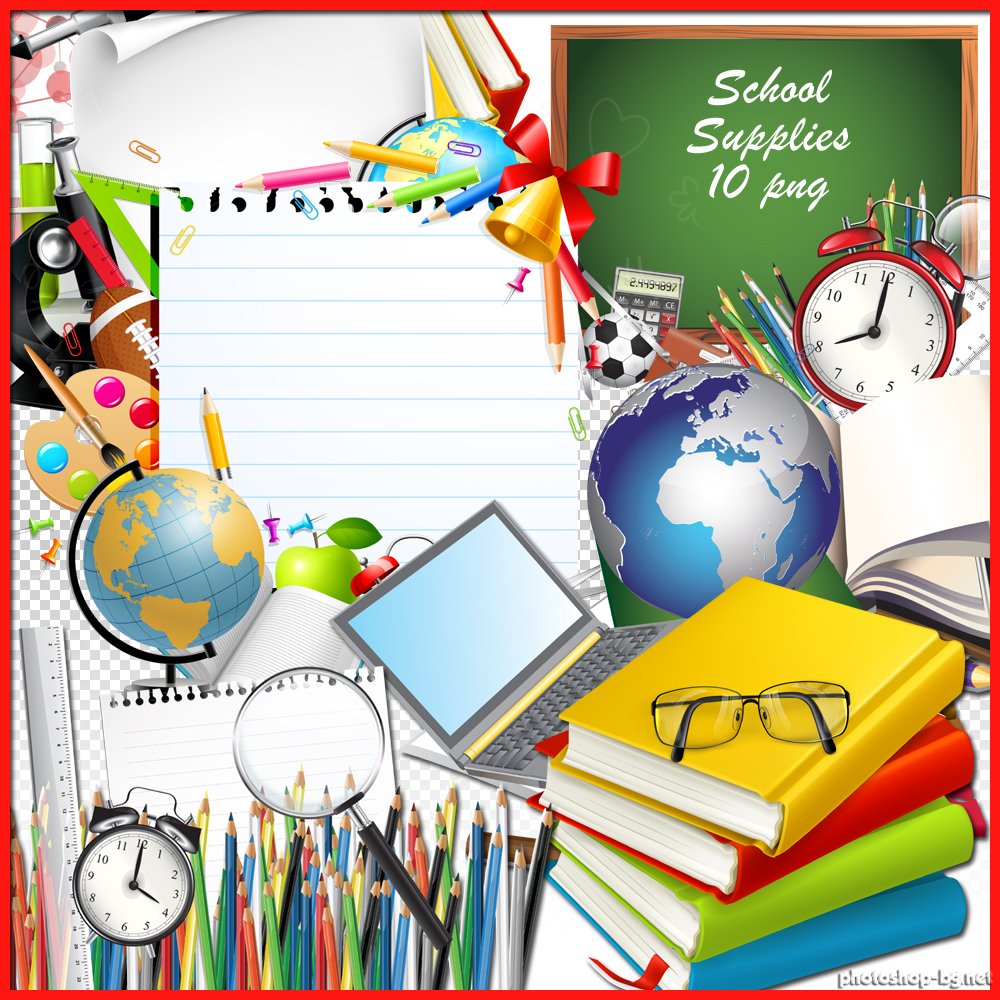 ĎAKUJEM ZA 
POZORNOSŤ!